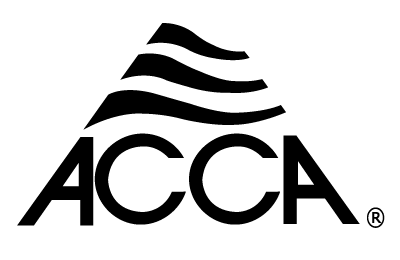 Duct Design Basics:Lesson 5 Manual D Speedsheet Primer
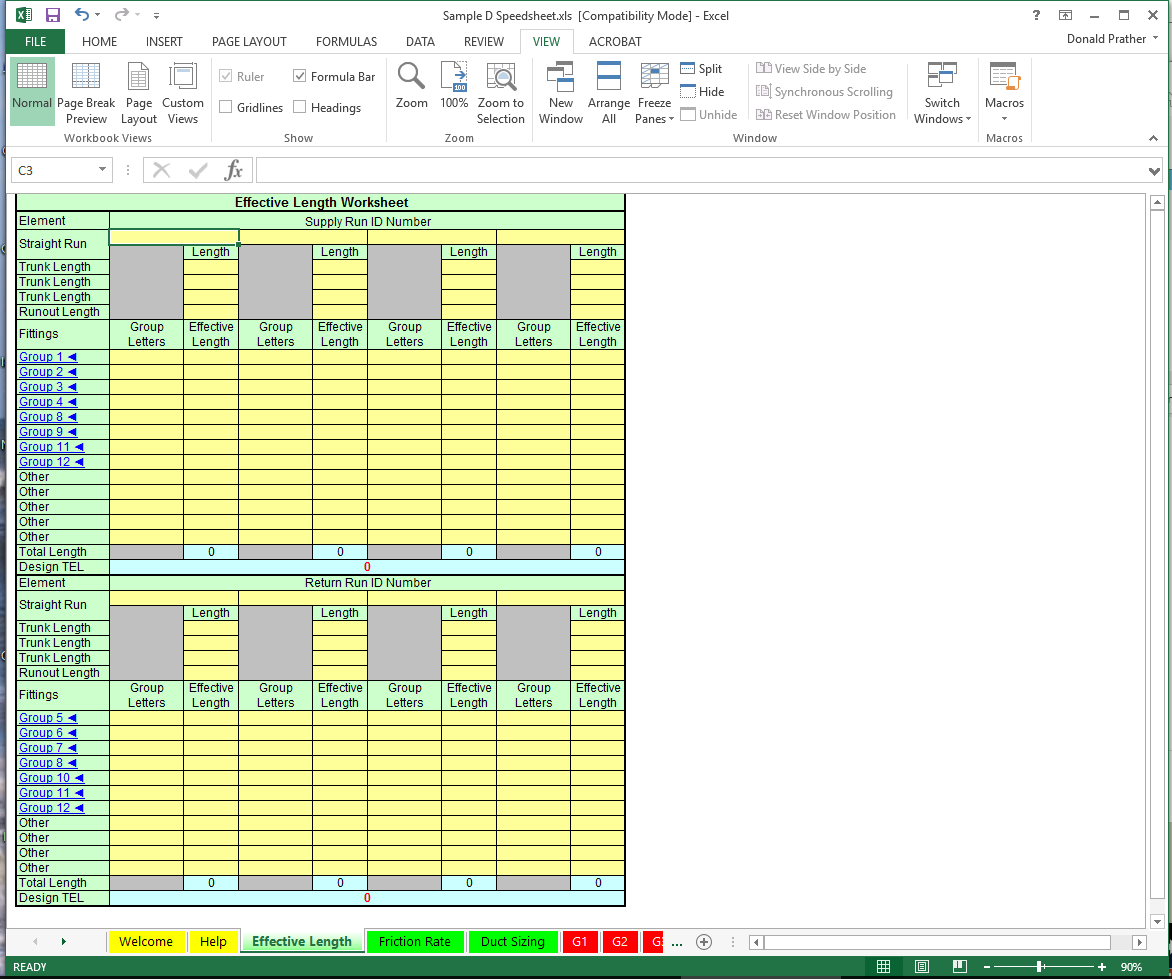 Manual D Speedsheet
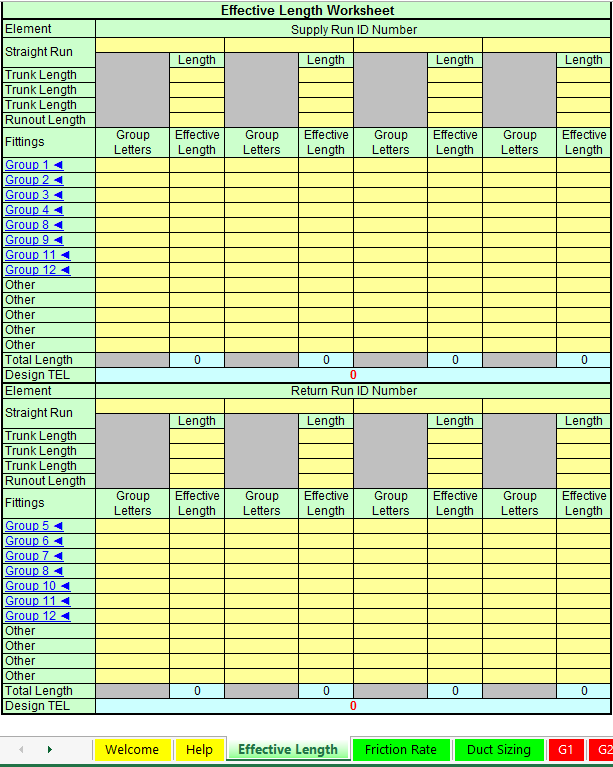 Manual D Speedsheet
Manual D Speedsheet
Step 3:
Manual D Speedsheet
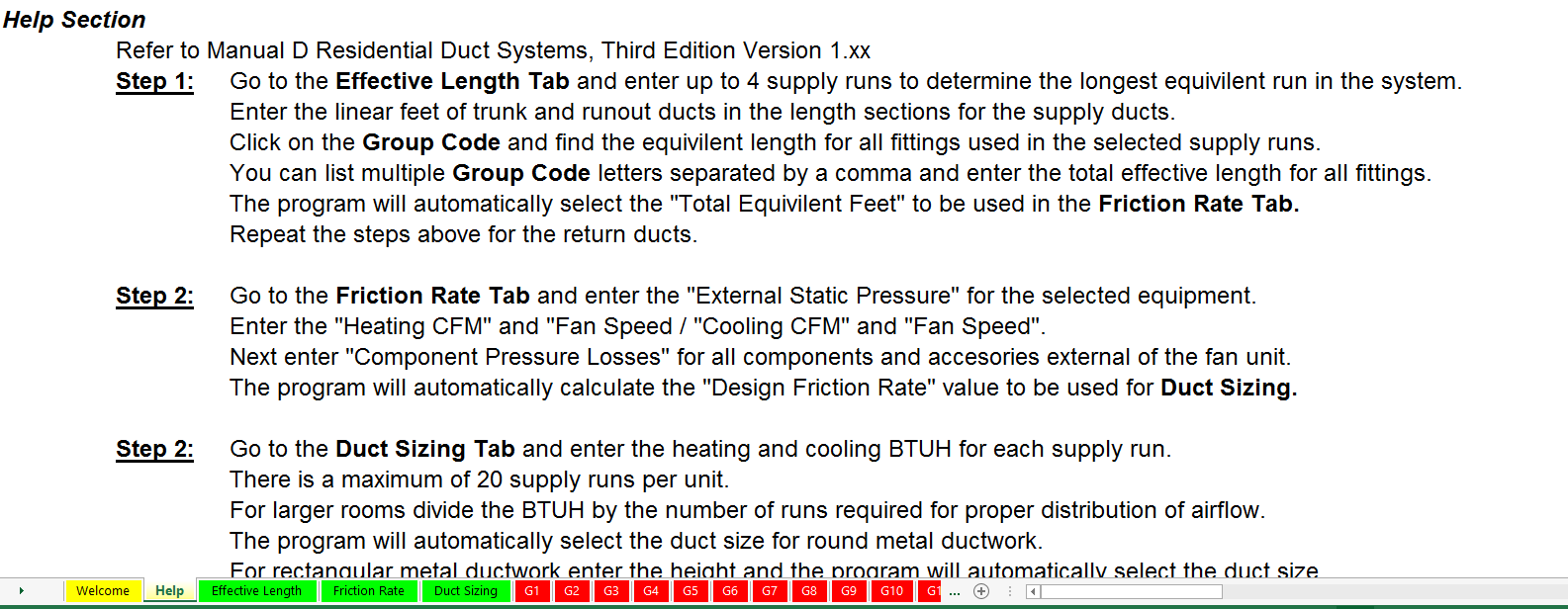 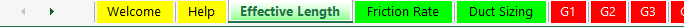 Manual D Speedsheet
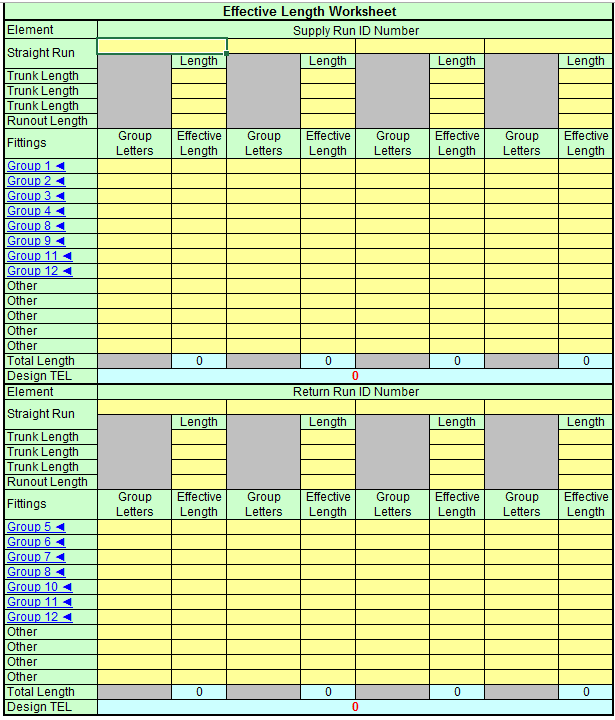 Duct Sketch/Drawing
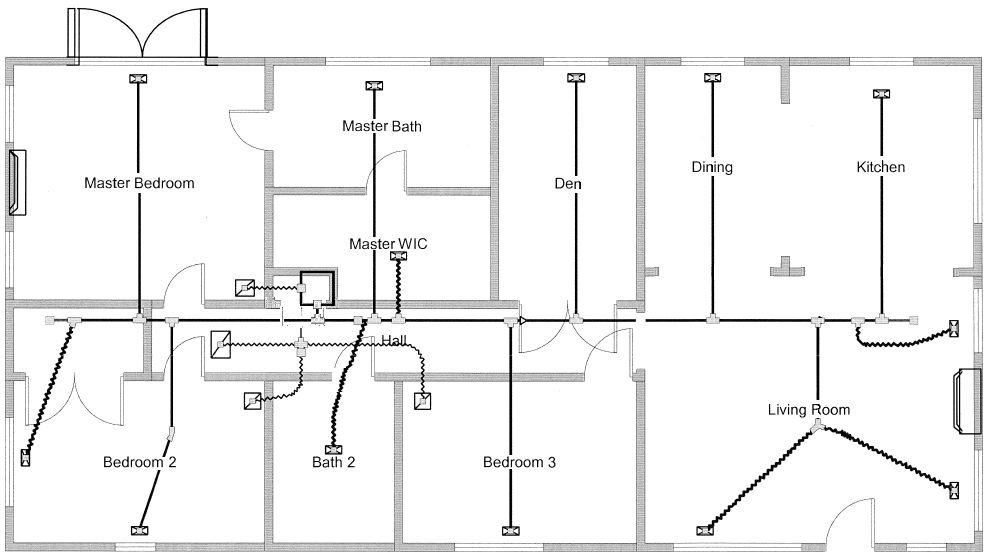 13
12
1
2
11
3
1
2
10
3
4
6
9
4
5
7
8
Manual D Speedsheet
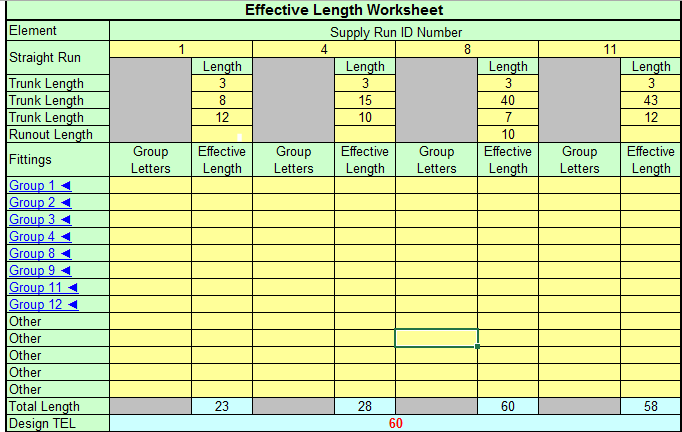 2 Main Trunks
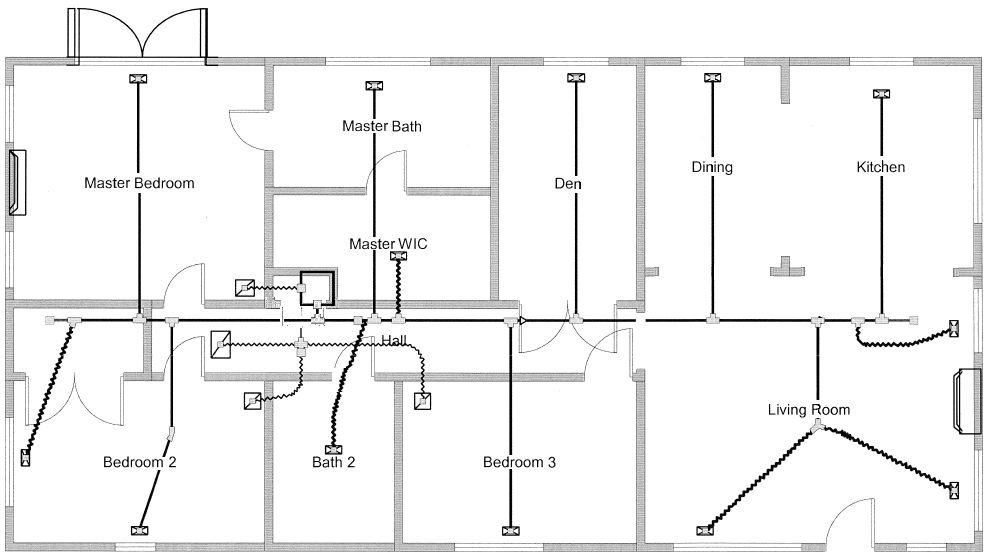 71 CFM
68 CFM
91 CFM
13
12
1
2
11
260 CFM
67 CFM
20 CFM
284 CFM
Trunk 1
3
1
92 CFM
2
Trunk 2
10
612 CFM
8
6
3
4
182 CFM
104 CFM
7
6
4
9
91 CFM each
45 CFM
100 CFM each
5
104 CFM
7
8
Manual D Speedsheet
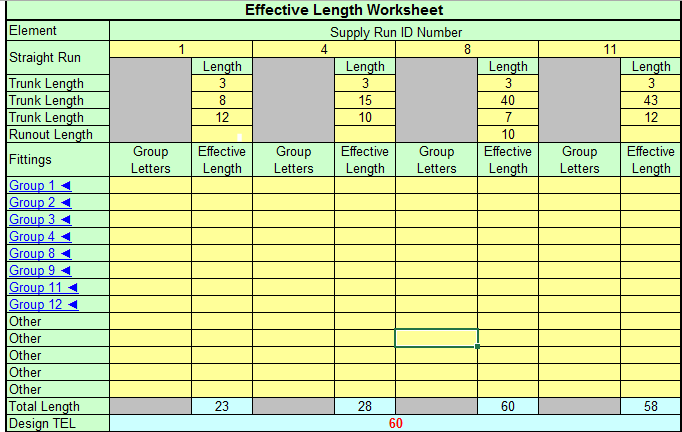 Manual D Speedsheet
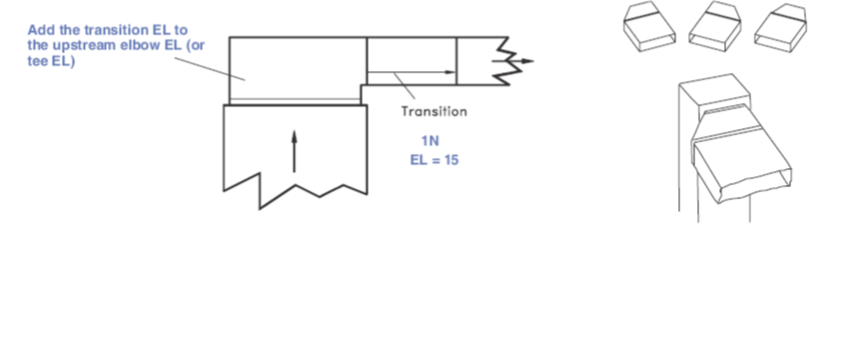 Manual D Speedsheet
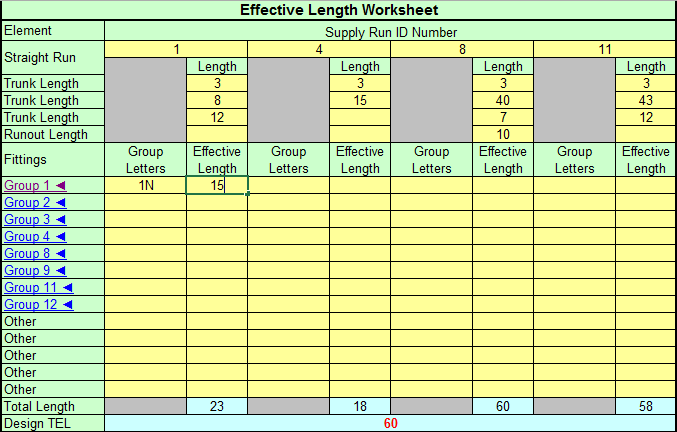 Manual D Speedsheet
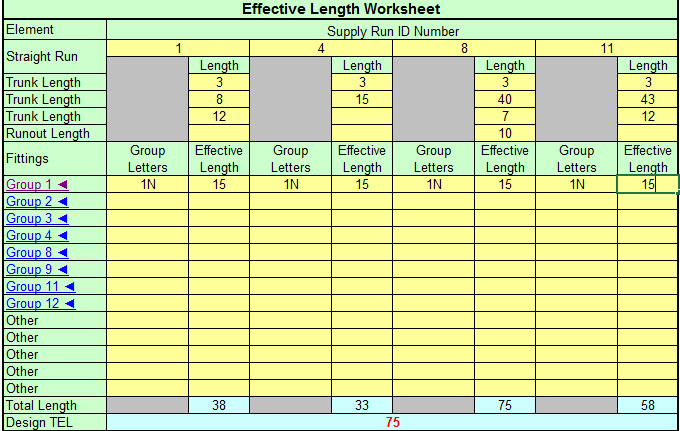 Manual D Speedsheet
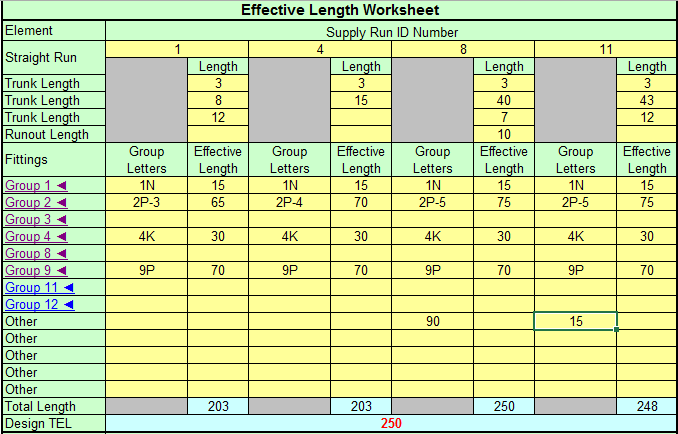 Manual D Speedsheet
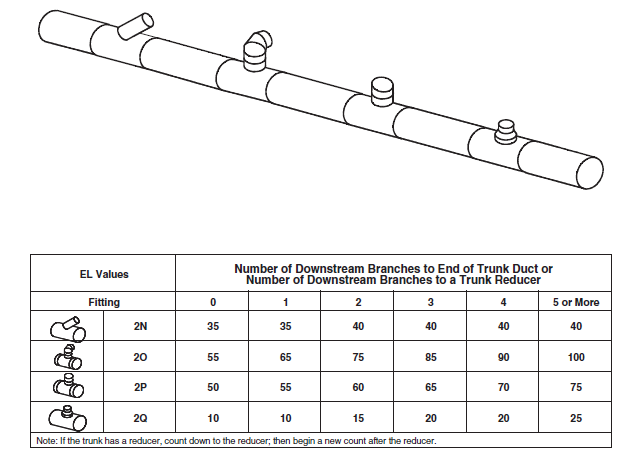 Manual D Speedsheet
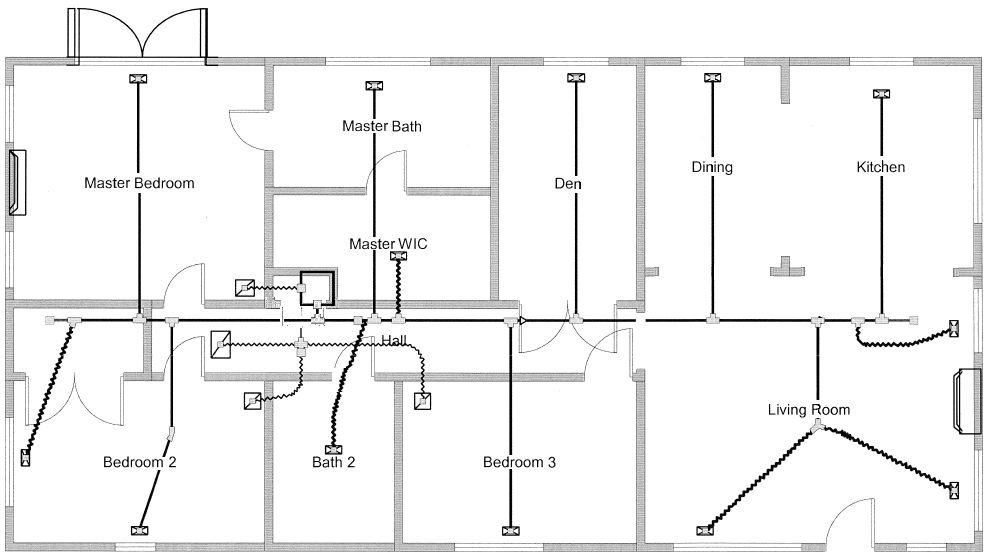 71 CFM
68 CFM
91 CFM
13
12
1
2
11
260 CFM
67 CFM
20 CFM
284 CFM
3
1
92 CFM
2
10
612 CFM
3
4
182 CFM
104 CFM
6
4
9
91 CFM each
45 CFM
100 CFM each
5
104 CFM
7
8
Manual D Speedsheet
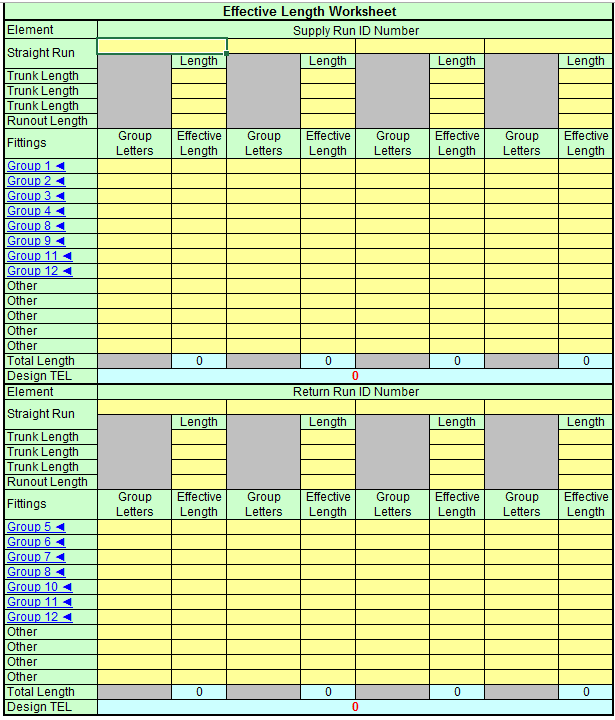 Manual D Speedsheet
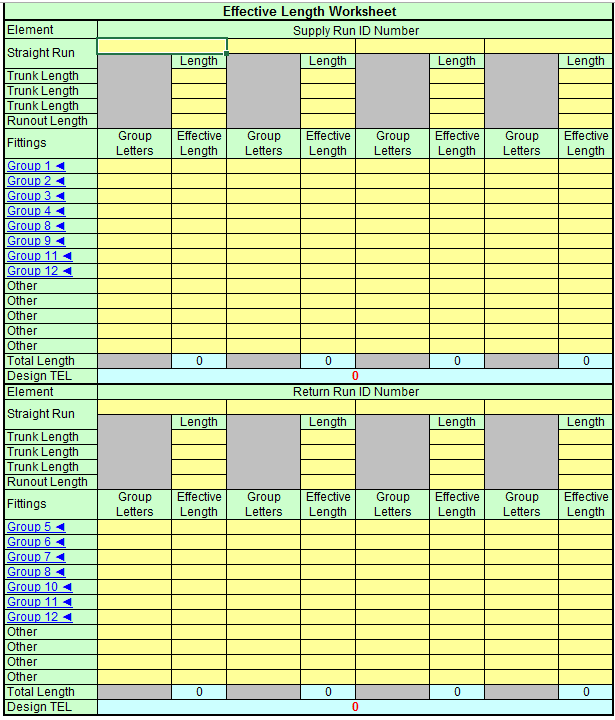 Manual D Speedsheet
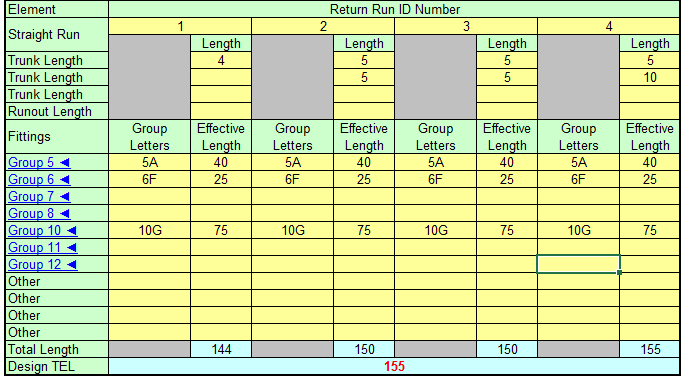 Manual D Speedsheet
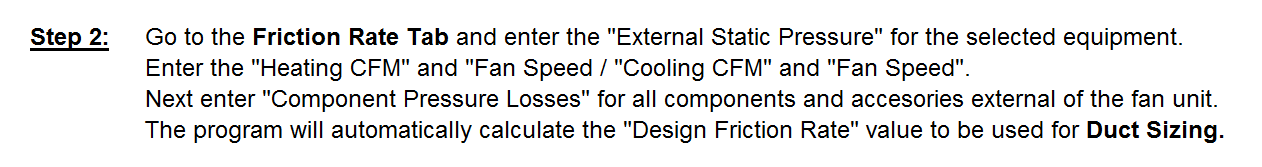 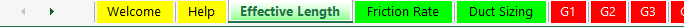 Manual D Speedsheet
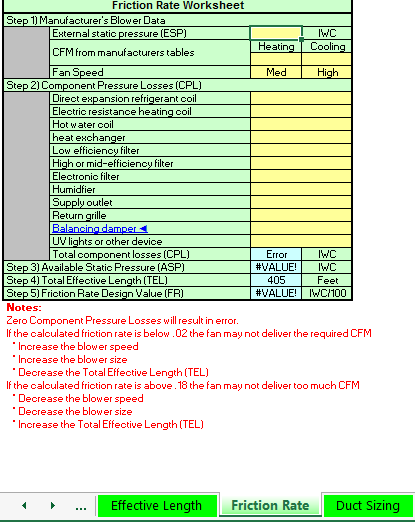 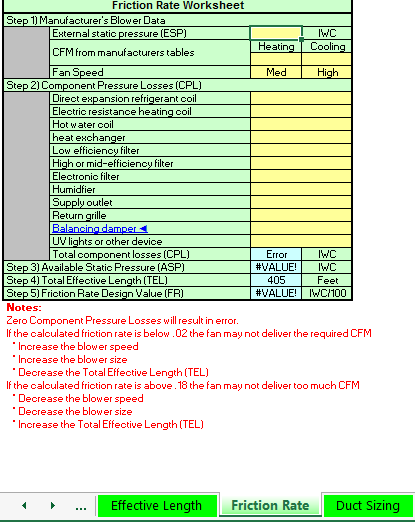 Manual D Speedsheet
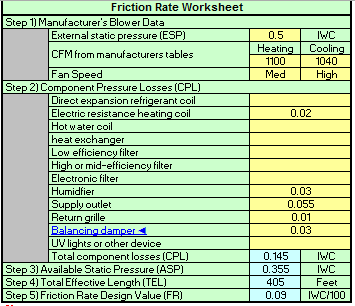 Manual D Speedsheet
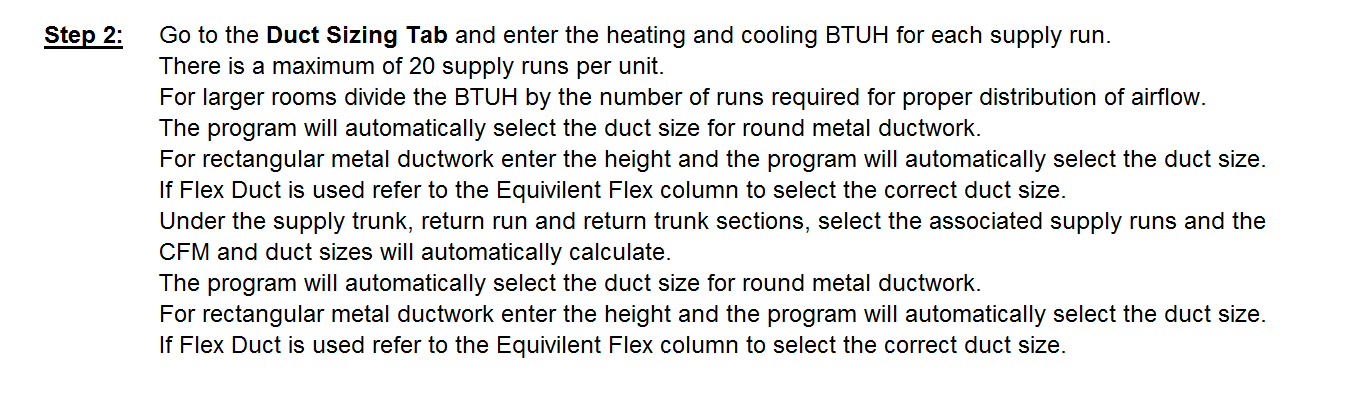 Step 3:
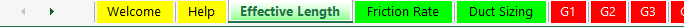 Manual D Speedsheet
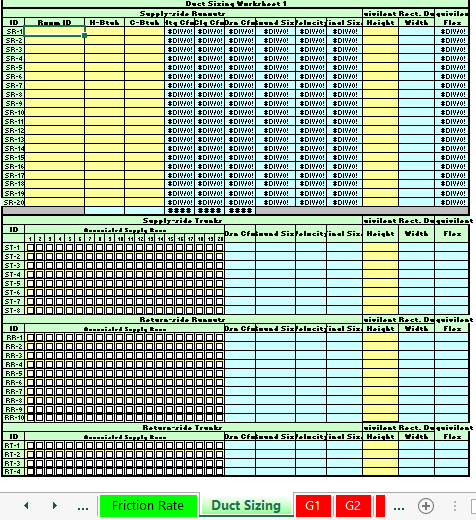 Duct Sketch/Drawing
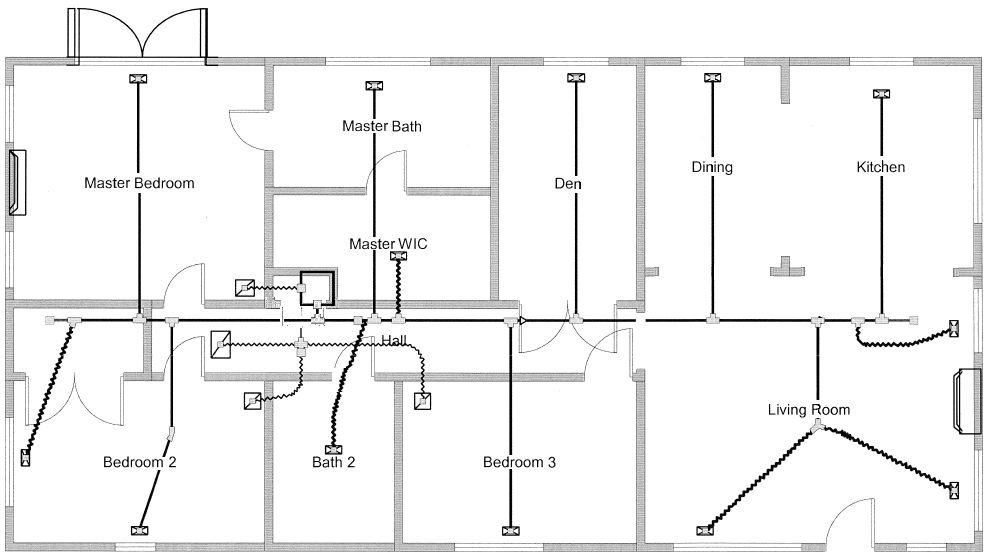 13
12
1
2
11
3
1
2
10
3
4
6
9
4
5
7
8
Manual D Speedsheet
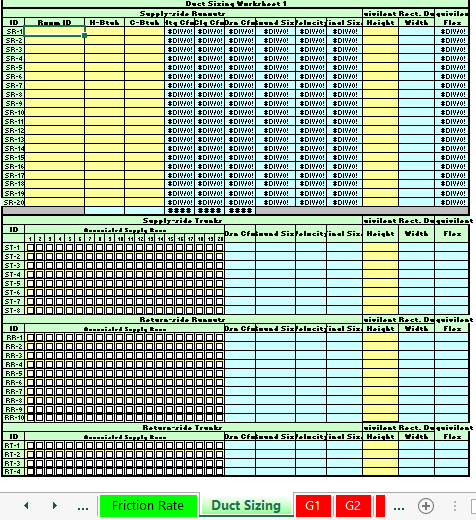 Manual D Speedsheet
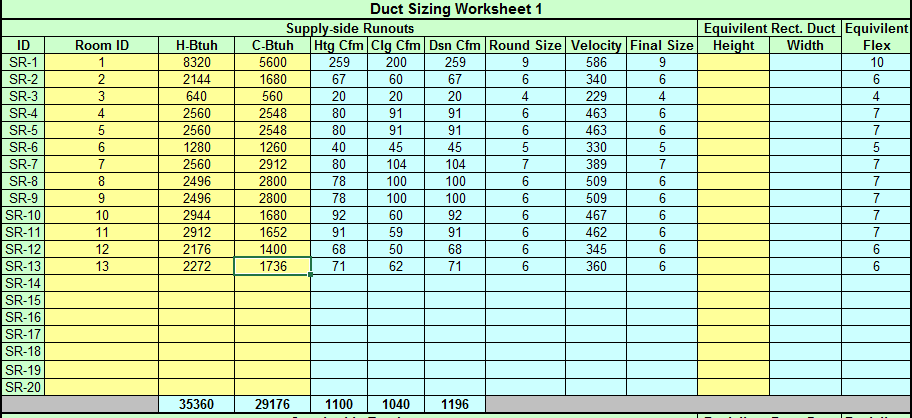 Manual D Speedsheet
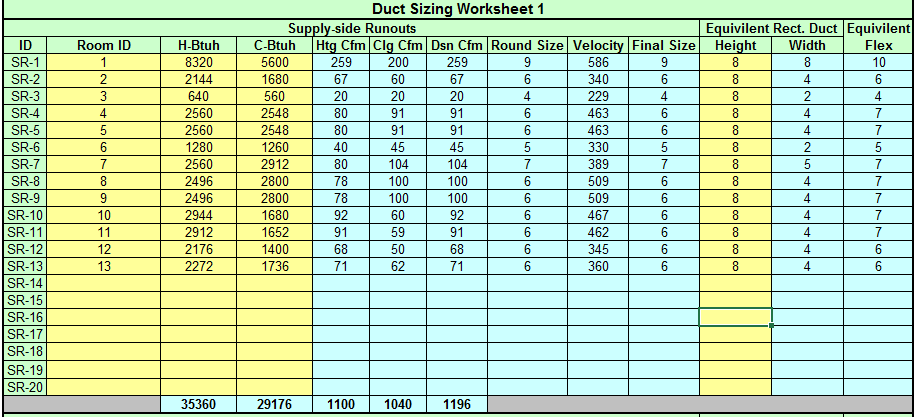 Manual D Speedsheet
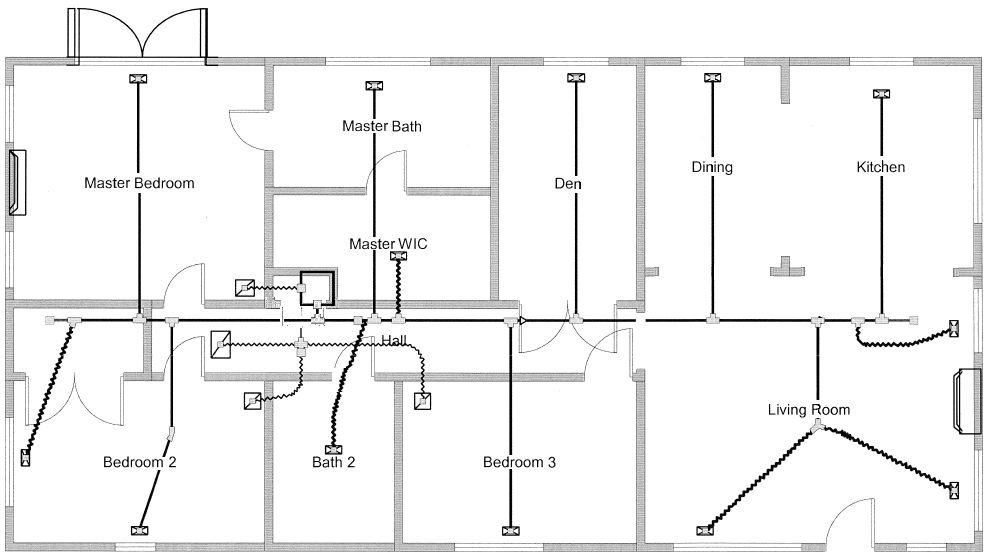 71 CFM
68 CFM
91 CFM
13
12
1
2
11
260 CFM
67 CFM
20 CFM
284 CFM
Trunk 1
3
1
92 CFM
2
Trunk 2
10
612 CFM
8
6
3
4
182 CFM
104 CFM
7
6
4
9
91 CFM each
45 CFM
100 CFM each
5
104 CFM
7
8
Manual D Speedsheet
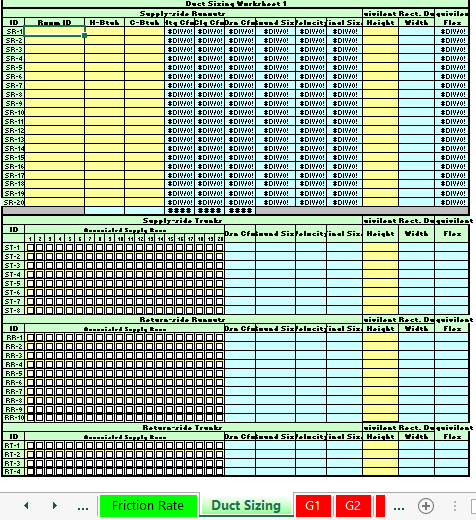 Manual D Speedsheet
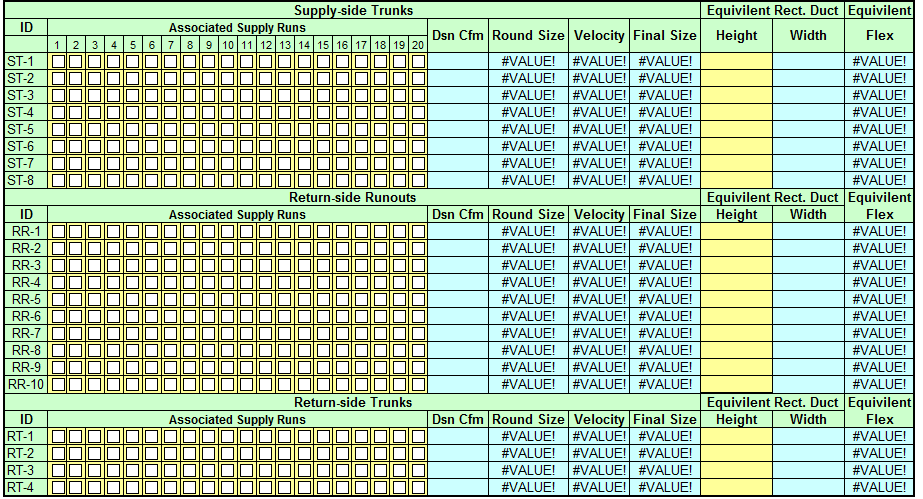 Manual D Speedsheet
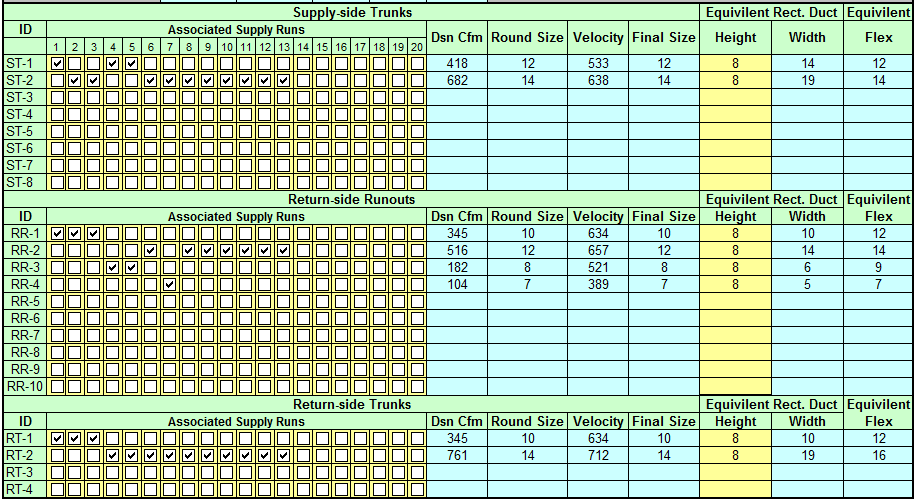 Manual D Speedsheet
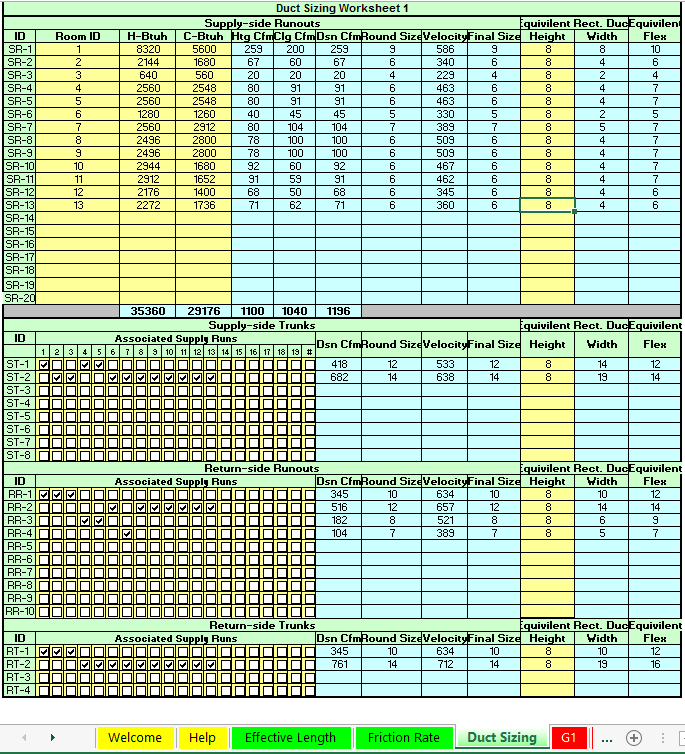 Manual D Speedsheet
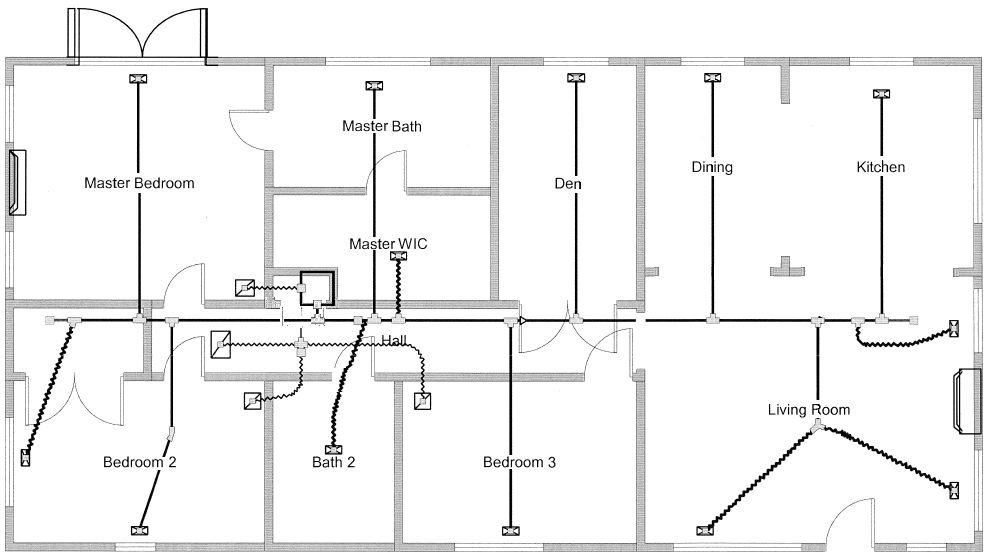 71 CFM
68 CFM
91 CFM
13
12
1
2
11
260 CFM
67 CFM
9
6
5
6
6
20 CFM
284 CFM
Trunk 1
3
4
1
92 CFM
12
2
14
Trunk 2
10
612 CFM
6
8
7
3
4
6
5
7
182 CFM
104 CFM
7
7
6
4
9
91 CFM each
45 CFM
100 CFM each
5
104 CFM
7
8
Manual D Speedsheet
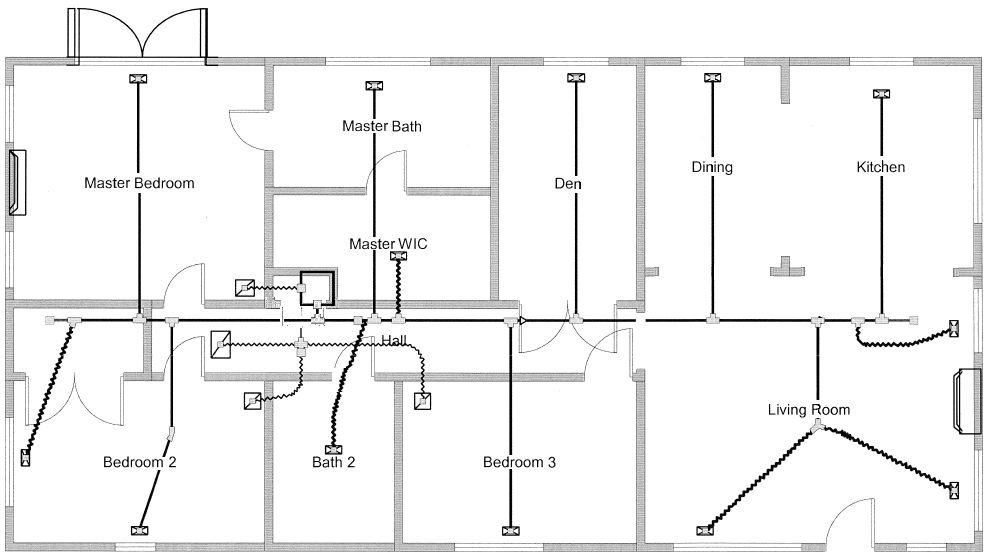 71 CFM
68 CFM
91 CFM
13
12
1
2
11
260 CFM
67 CFM
12
20 CFM
284 CFM
3
1
92 CFM
16
2
14
10
7
612 CFM
3
4
9
182 CFM
104 CFM
6
4
9
91 CFM each
45 CFM
100 CFM each
5
104 CFM
7
8